Wave behaviors
Waves can reflect
a wave hits a barrier and bounces back
Reflection
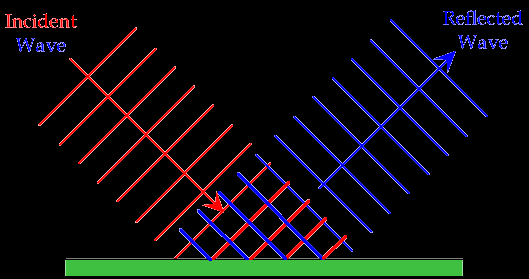 Reflection of a circular wave
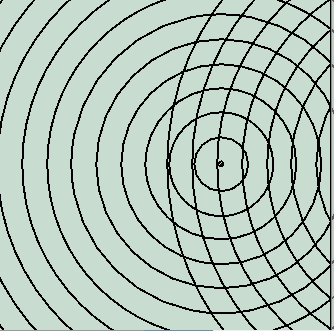 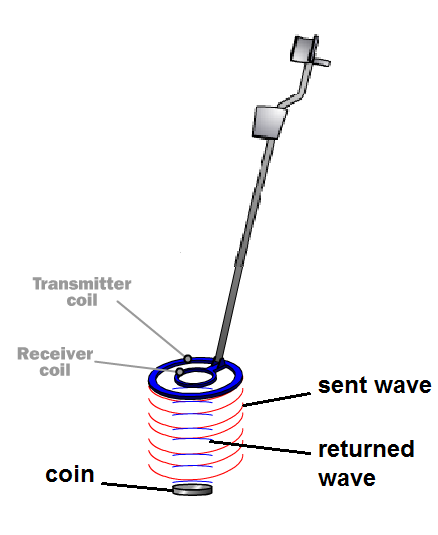 Reflection is how a metal detector works
Reflected waves allow bats to eat (echolocation)
Reflected waves allow ships to “see” through the water (sonar)
Reflected waves allow police to know your speed (radar)
Reflected waves allow marine mammals to find food
Which color wave is coming from the dolphin?  How do you know?
Yellow—all waves spread outward from the original source
Waves can refract
a wave hits a different medium, slows down, then bends
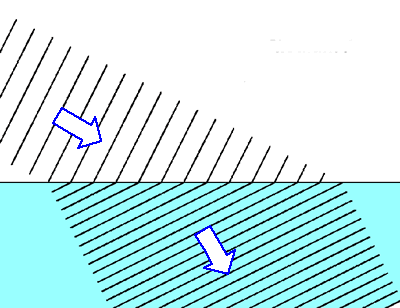 Notice that this part of the wave slows down first, then the middle, then the other side.
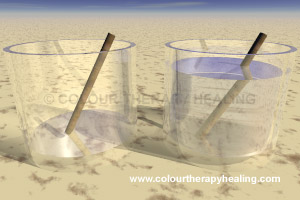 Refraction –the light waves slow down when they hit the water and then bend, giving the illusion that the pencil is bent.
Refraction is how a prism is able to split light waves into its parts
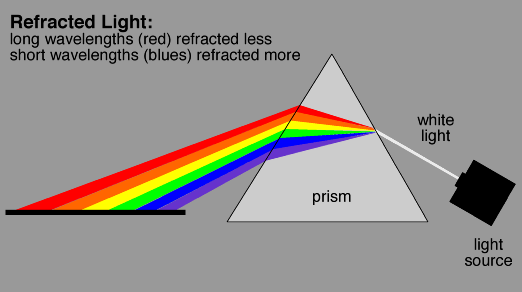 Refraction is why it is pretty hard to spear fish
Refraction—light waves reflecting off this girl’s face get bent and distorted as they go through the glass medium
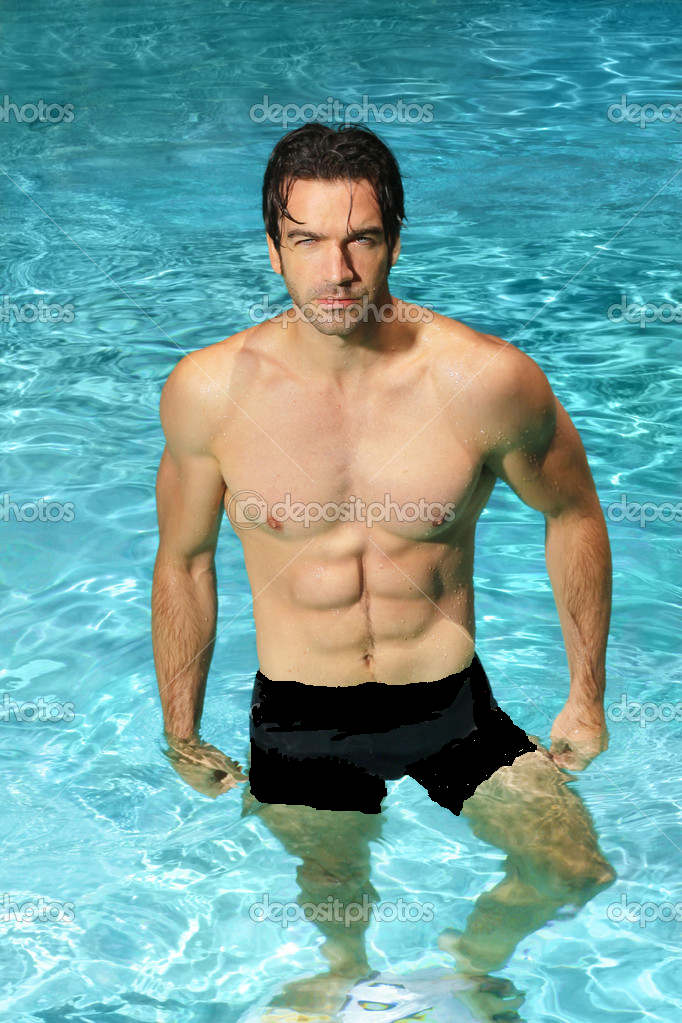 Refraction causes the man’s legs to be distorted
Waves can diffract
a wave is bent around the corner (because it is going through an opening or past an obstacle)
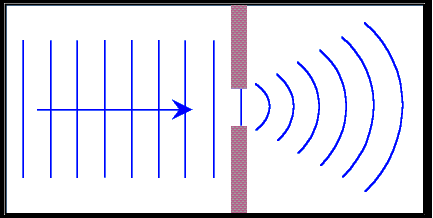 Diffraction caused this ocean wave pattern
Diffraction is why you can still hear your mom calling you when she is in another room
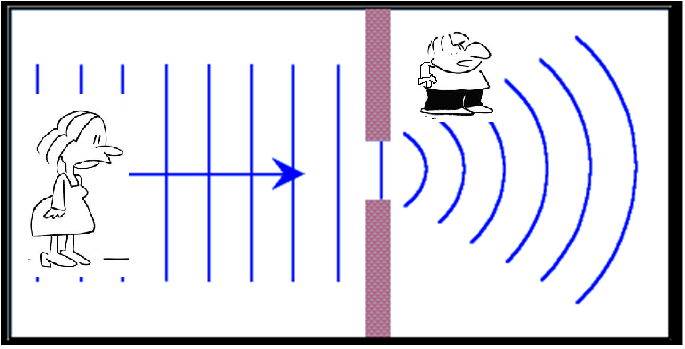 Diffraction is why light waves come through your doorway and spill around the edges
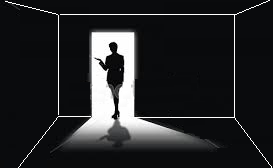 Waves can interfere constructively
when two waves collide and add their amplitude
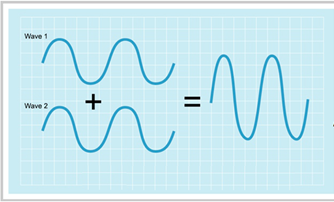 Constructive interference is why a choir can sound so loud
Constructive interference is why speakers sound louder if you are in the middle of them
Waves can interfere destructively
when two waves collide and cancel each other out
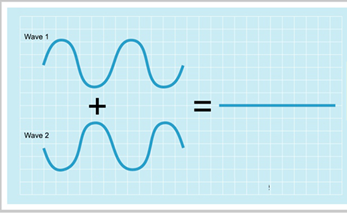 Destructive interference is how noise cancelling headphones work
Waves can be ABSORBED
when a wave hits something and “soaks in” to it
In this picture, the black pavement is absorbing the light making it hotter than the white building which is reflecting most of the light
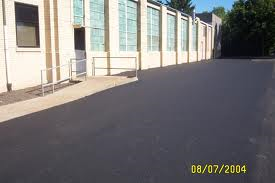 Plants absorb all the visible wavelengths that are red, orange, blue, etc, but they reflect the green wavelengths
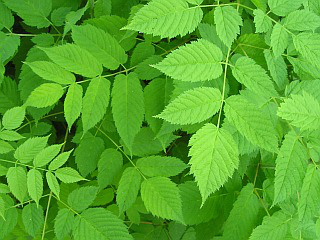 Musicians put padding on recording room walls to absorb any unwanted sounds
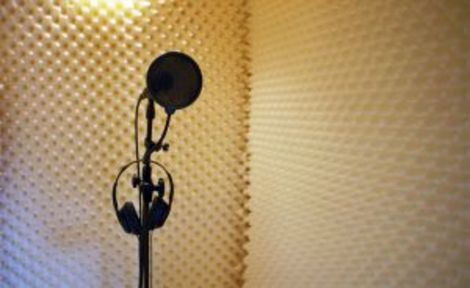